Synonyms
Grade 5/6 Whole Class
Plans for Today
First, we read a book
Second, we talk about it
Third, we do an activity
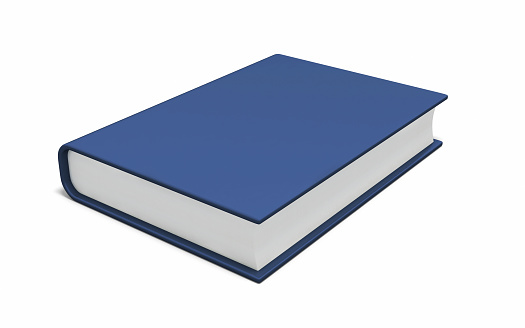 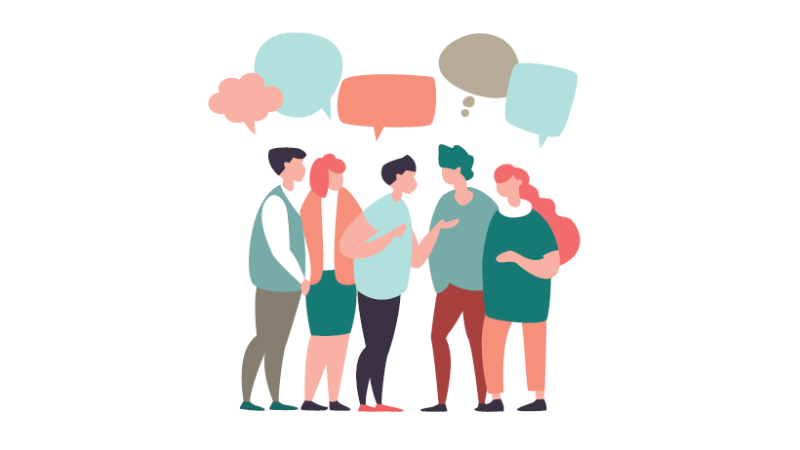 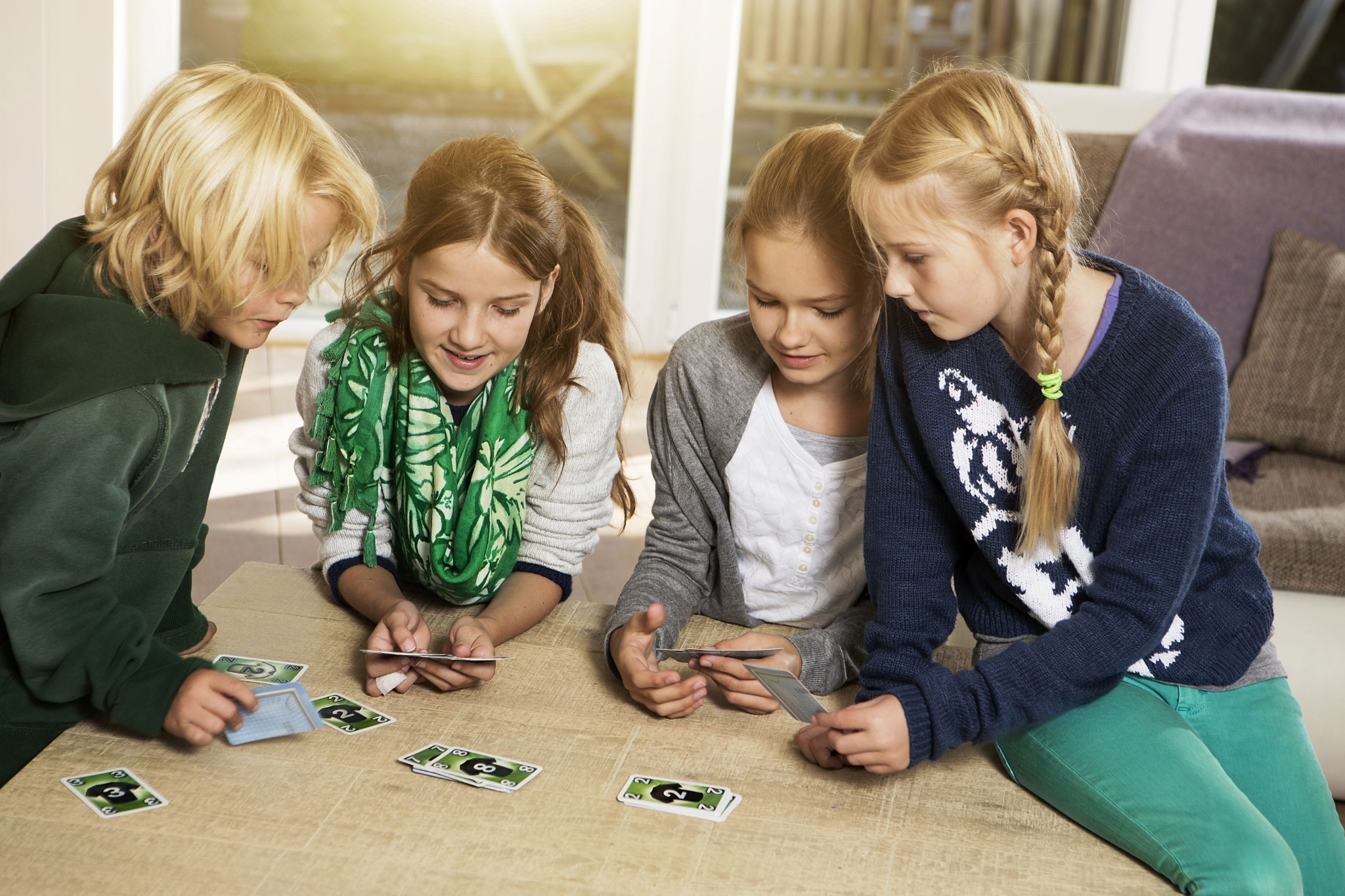 Introduction and Reading
What is an antonym?
An antonym is …
What is a synonym?
Read a book and think
What is a synonym?
A synonym is a word that means the same or almost the same
What functions do synonyms have?
it helps … 
it can …
with it, we can …
What are synonyms of “spooky?”
Creepy
Scary
Mysterious
Haunted
Freaky
Dark
Terrifying
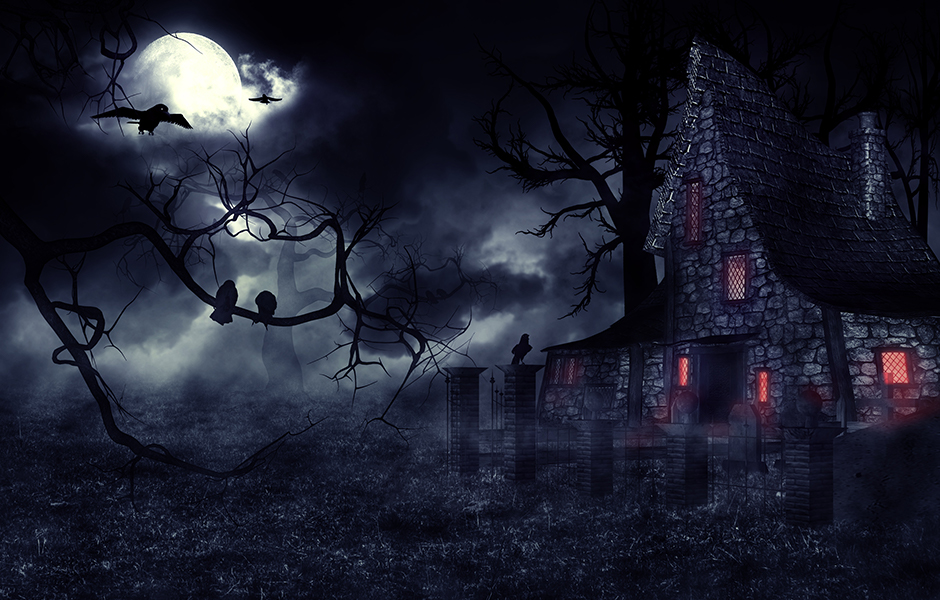 [Speaker Notes: Eerie, uncanny, weird, frightening, terrifying, spine-chilling, scaring]
Synonym Partner Game
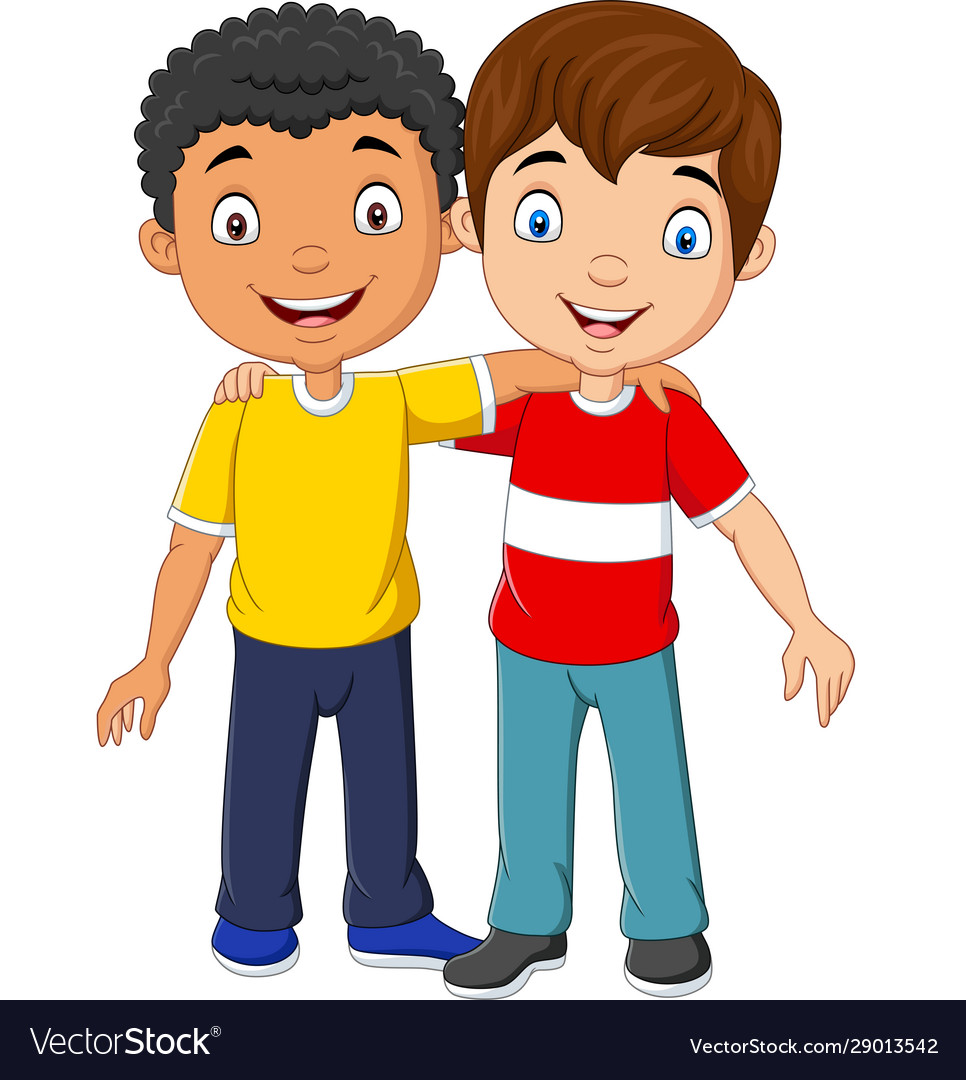 Find your partner!
Game: Find the person who has a synonym of your word.
Plans for Today
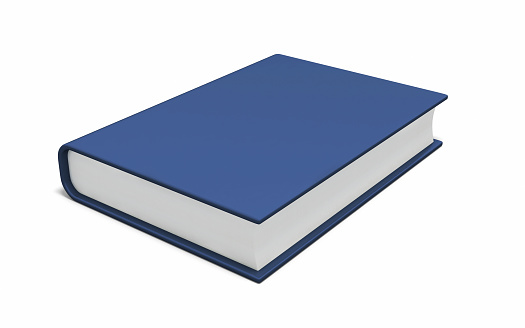 First, we review what we learned
Second, we look for synonym partners
Third, we play a whole-class game
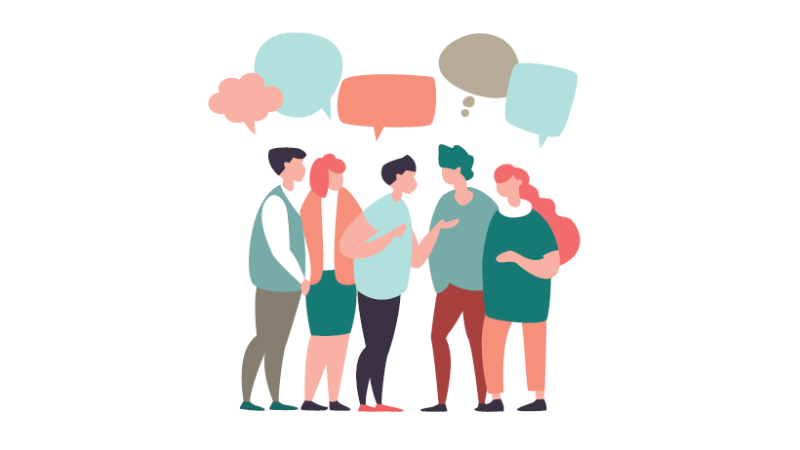 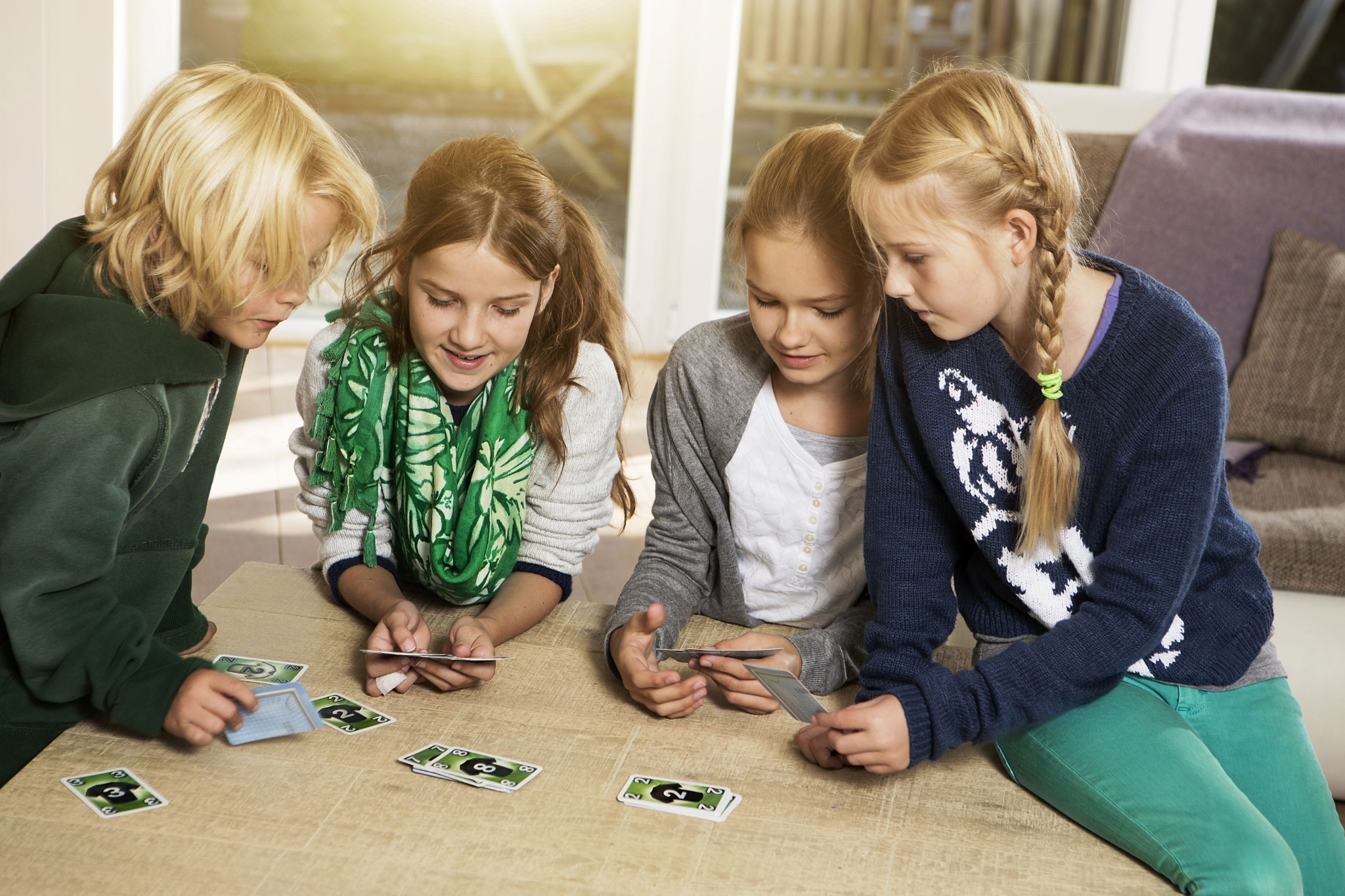 What is a synonym?
Circle the Synonyms
Do you still remember what synonyms mean?
Which is the synonym of happy?
sad
upset
glad
fast
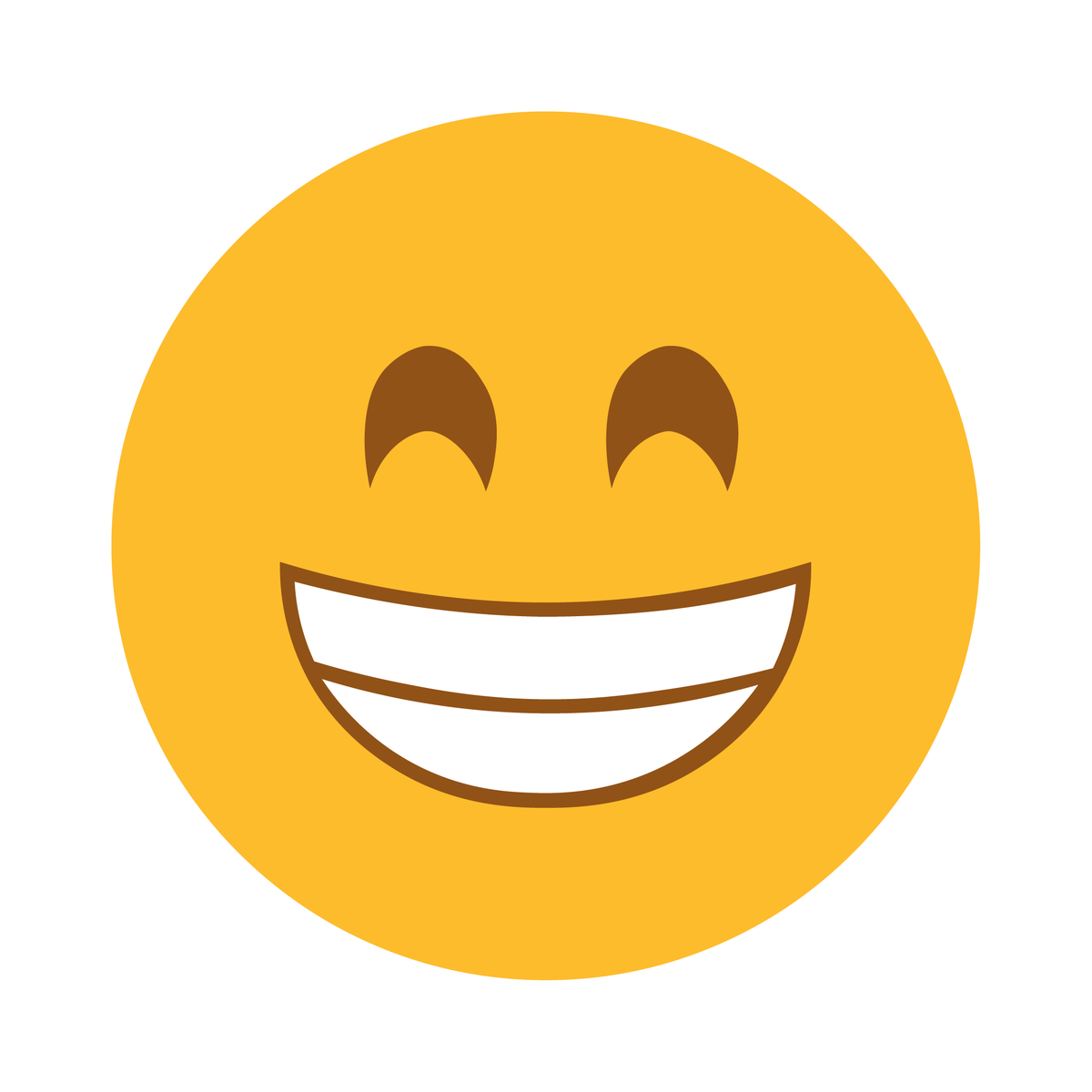 Which is the synonym of happy?
sad
upset
glad
fast
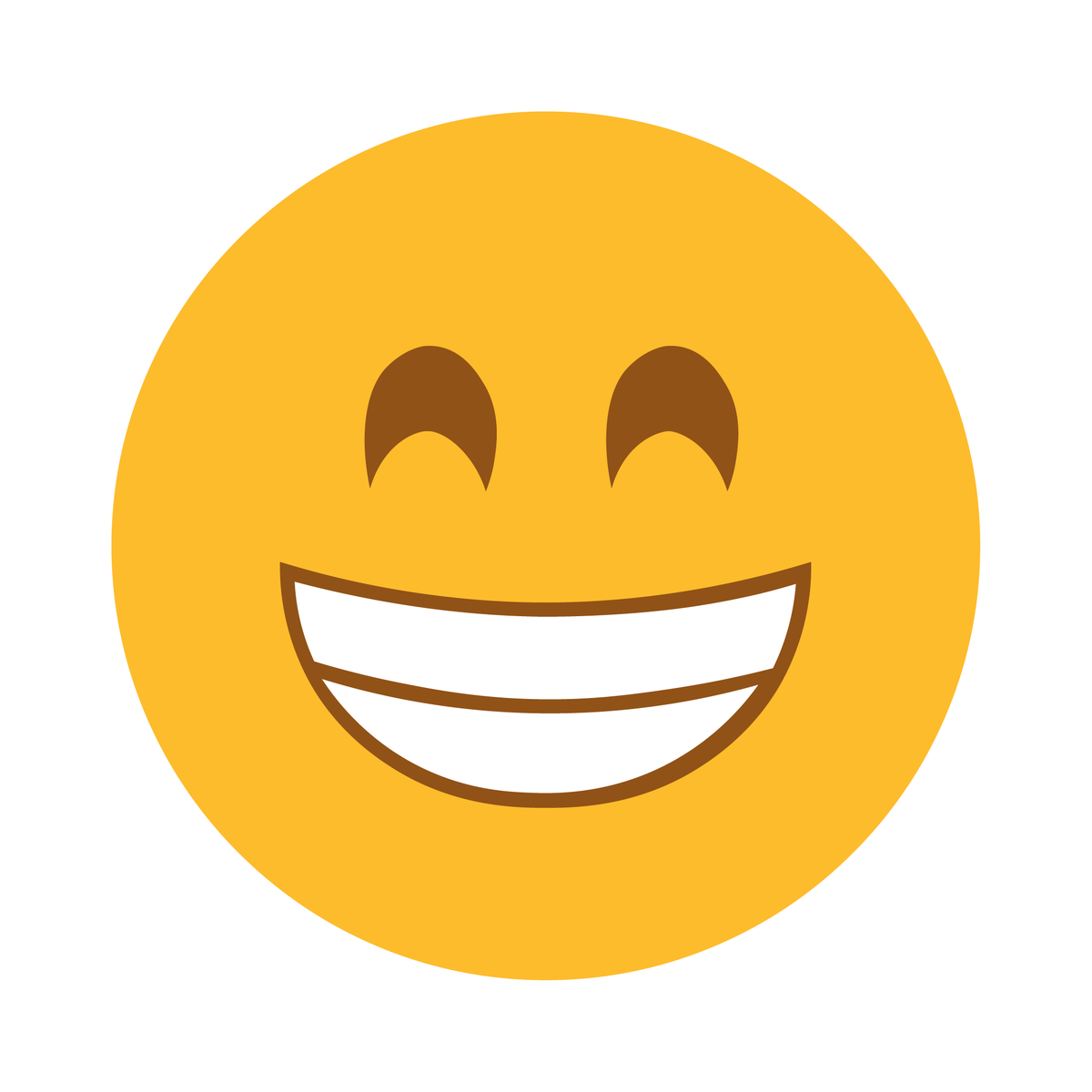 Do you know other synonyms of happy?
Excited
Joyful
Glad
Content
proud
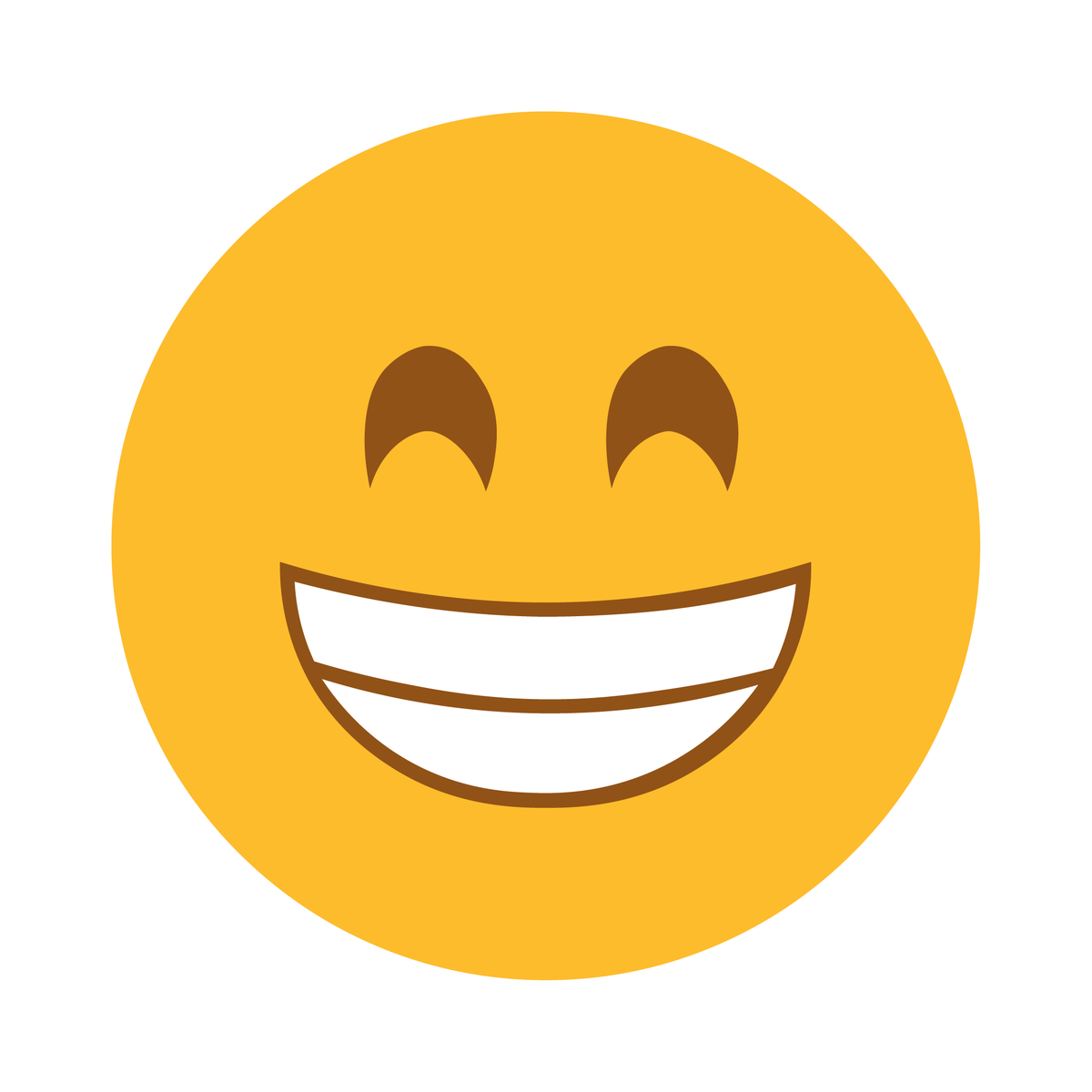 [Speaker Notes: Joyful, cheerful, jolly, gleeful, content, delightful]
Which is the synonym of laugh?
stare
giggle
frown
talk
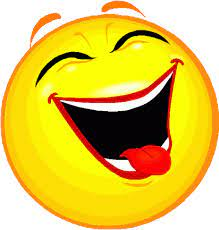 Which is the synonym of laugh?
stare
giggle
frown
talk
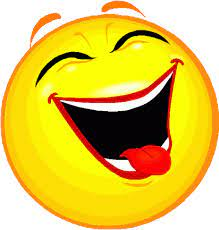 [Speaker Notes: Do you know other words for “laugh?”]
Do you know other synonyms of laugh?
Chatter
Giggle
lol
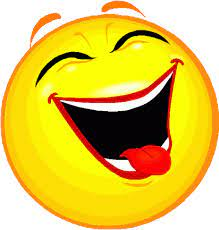 [Speaker Notes: Chuckle, chortle]
Which is the synonym of repair?
broken
break
fix
continue
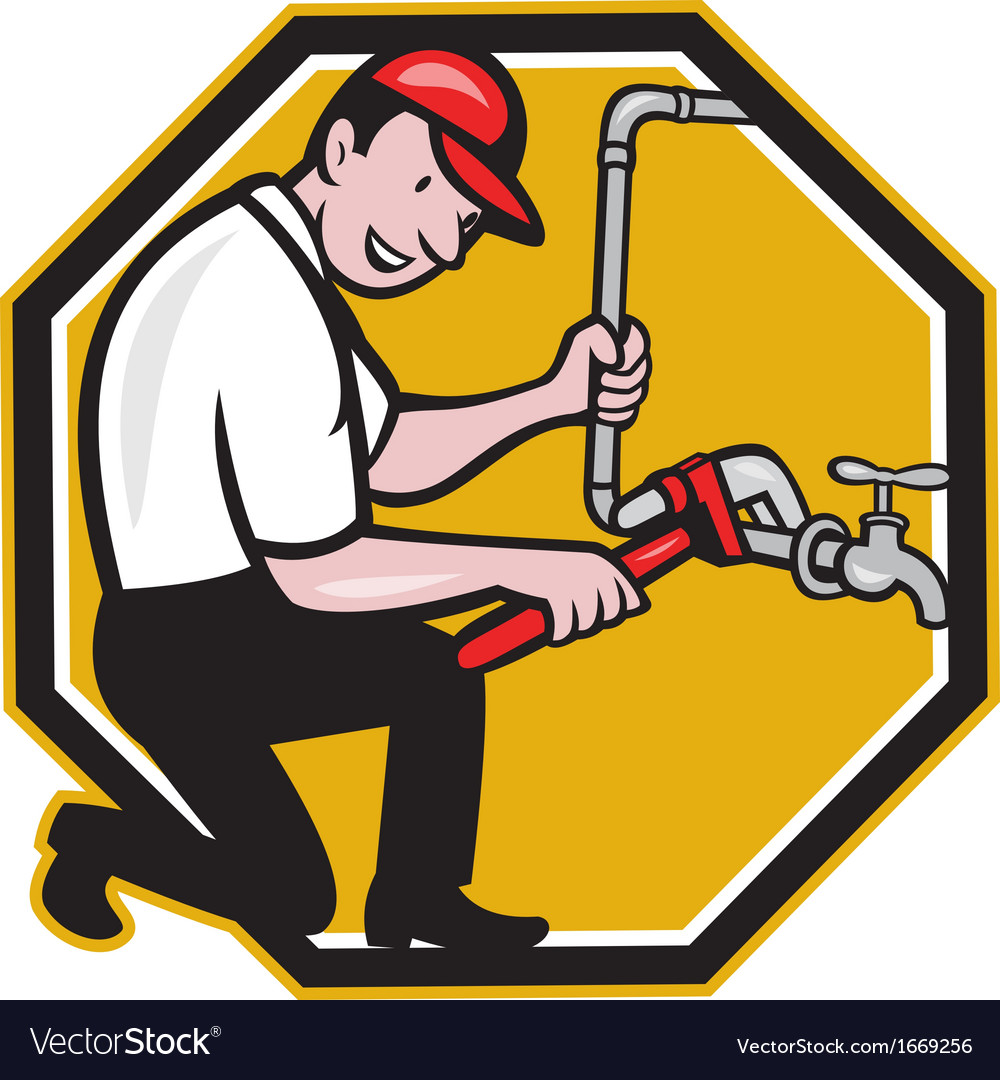 Which is the synonym of repair?
broken
break
fix
continue
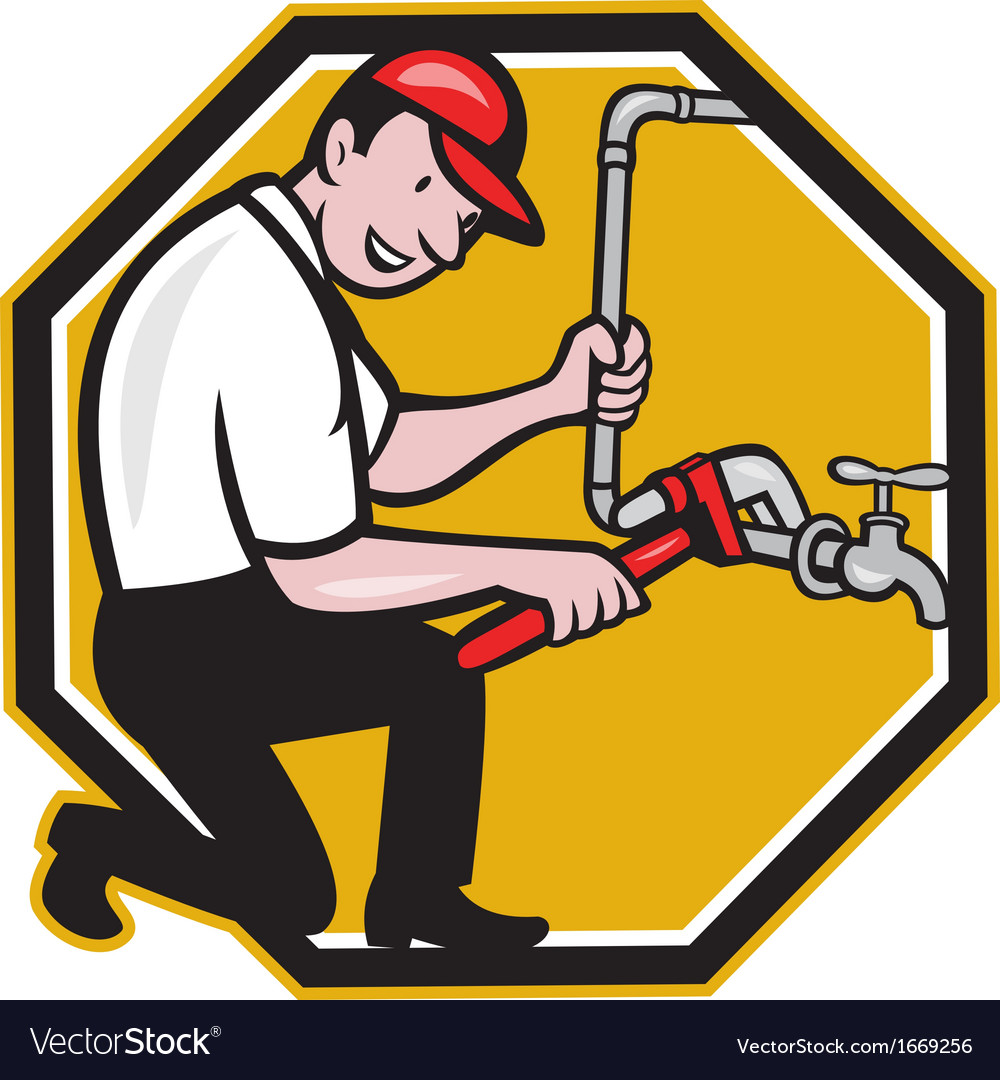 Which is the synonym of forest?
farm
land
grass
woods
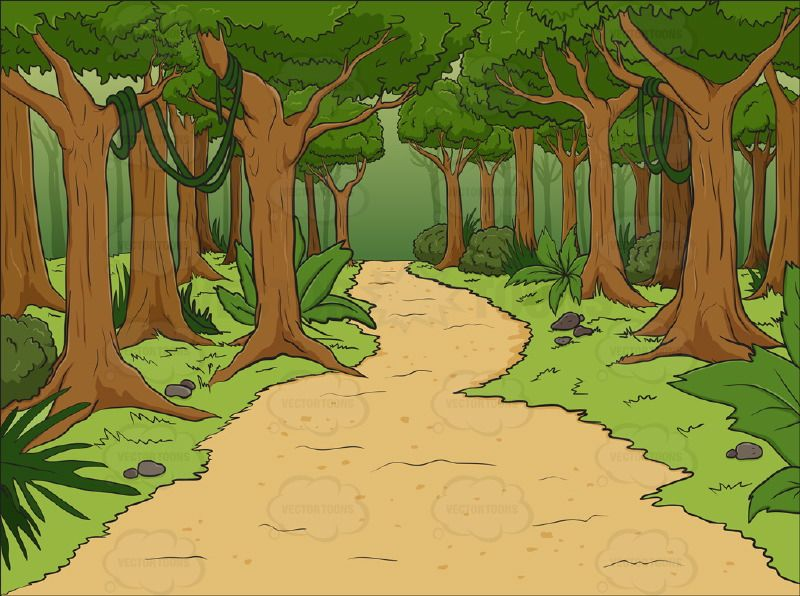 Which is the synonym of forest?
farm
land
grass
woods
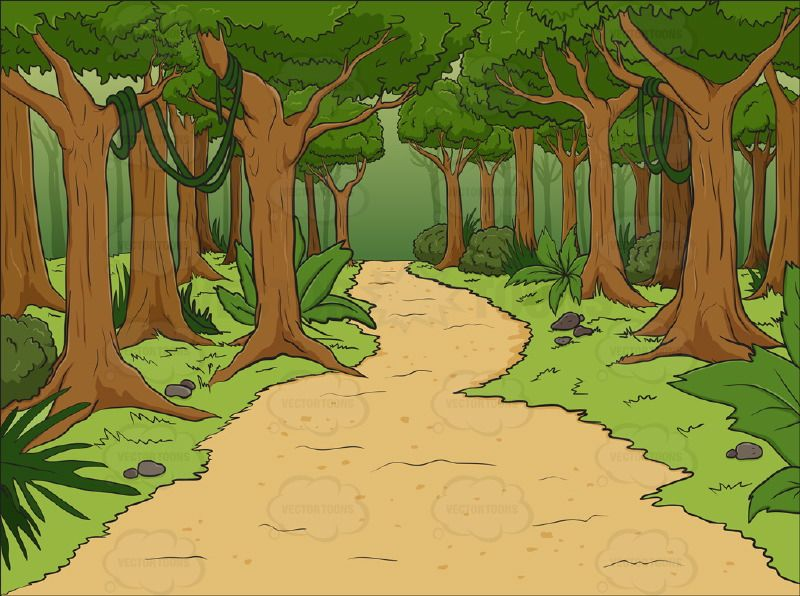 Which is the synonym of drink?
hot
meal
beverage
dinner
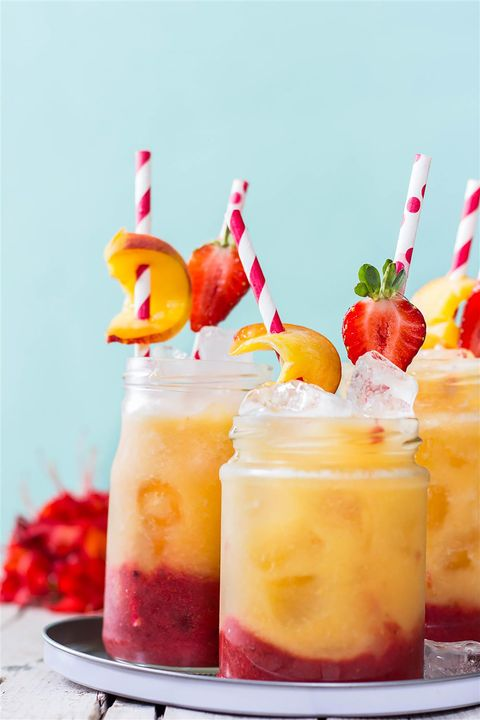 Which is the synonym of drink?
hot
meal
beverage
dinner
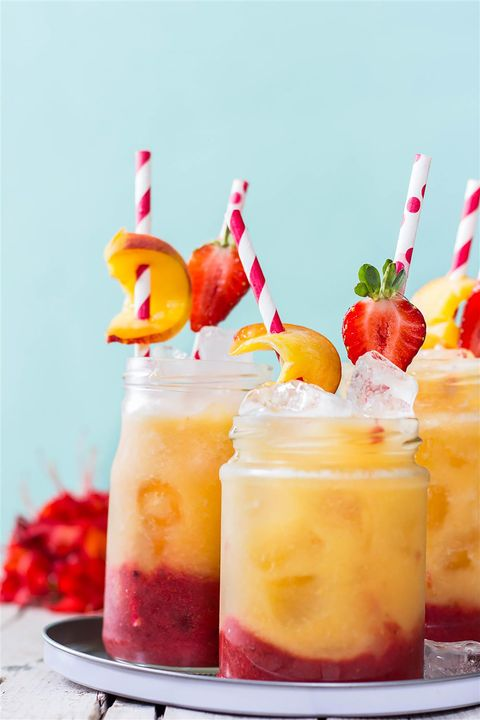 Synonym Partner Game
Shades of meanings
Shades of meanings
Shades of meanings
big
huge
Shades of meanings
good
great
superb
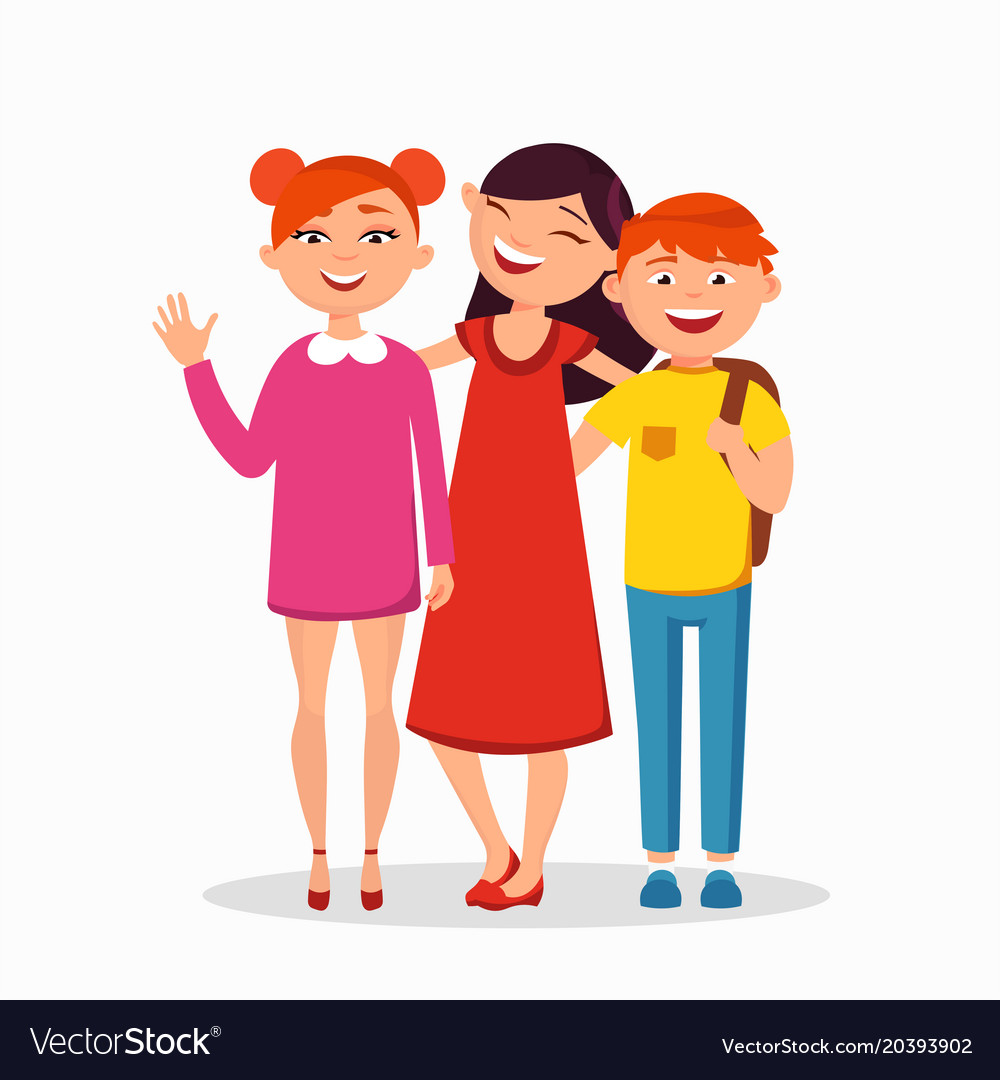 Find your partner(s)!
Game: You may find more than one synonyms!
Fishing Game
Rules
Blue Team vs. Red Team will take turns to play
Rules
Blue Team vs. Red Team will take turns to play
Use your word to fish the synonyms in the pool
Rules
Blue Team vs. Red Team will take turns to play
Use your word to fish the synonyms in the pool
You can fish more than one word if they are all synonyms of your card
Rules
Blue Team vs. Red Team will take turns to play
Use your word to fish the synonyms in the pool
You can fish more than one word if they are all synonyms of your card
When there are no more fish, say “I have ____” and see if your teammate can fish it
Rules
Blue Team vs. Red Team will take turns to play
Use your word to fish the synonyms in the pool
You can fish more than one word if they are all synonyms of your card
When there are no more fish, say “I have ____” and see if your teammate can fish it - The other team may fish your card too!
Rules
Blue Team vs. Red Team will take turns to play
Use your word to fish the synonyms in the pool
You can fish more than one word if they are all synonyms of your card
When there are no more fish, say “I have ____” and see if your teammate can fish it - The other team may fish your card too!
The wordlist is here
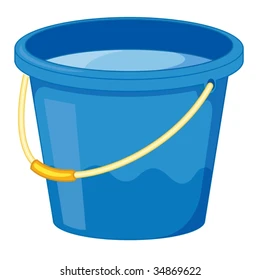 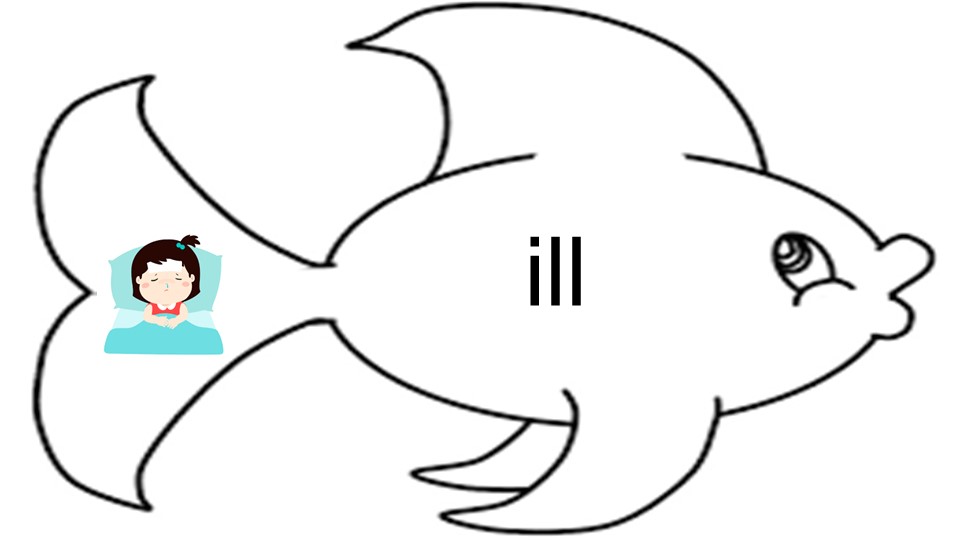 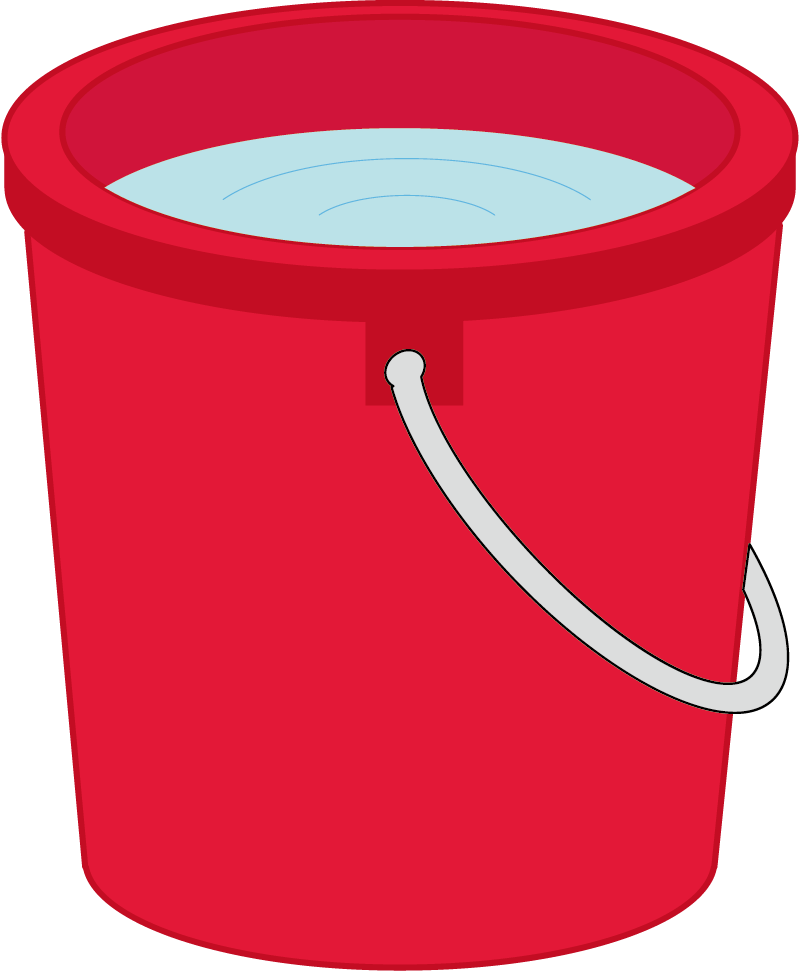 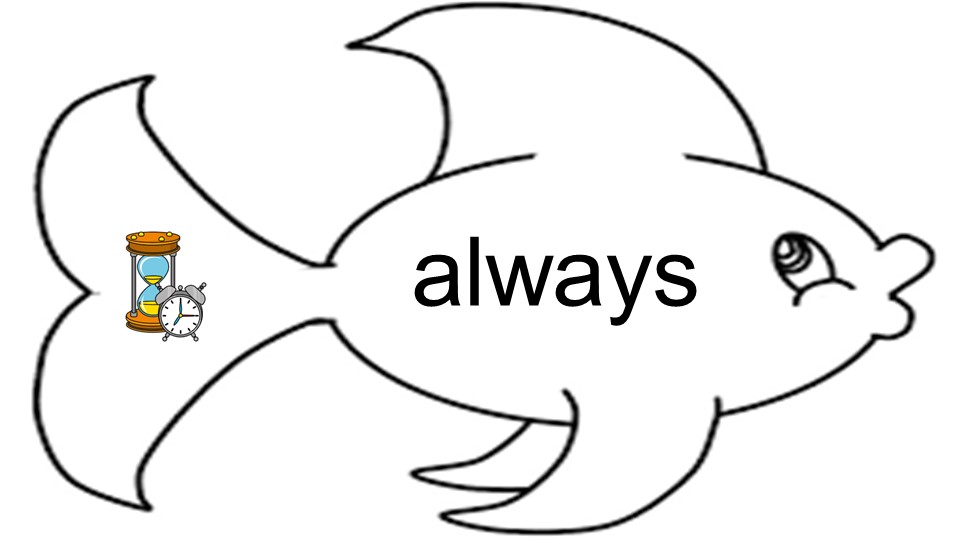 0 fish
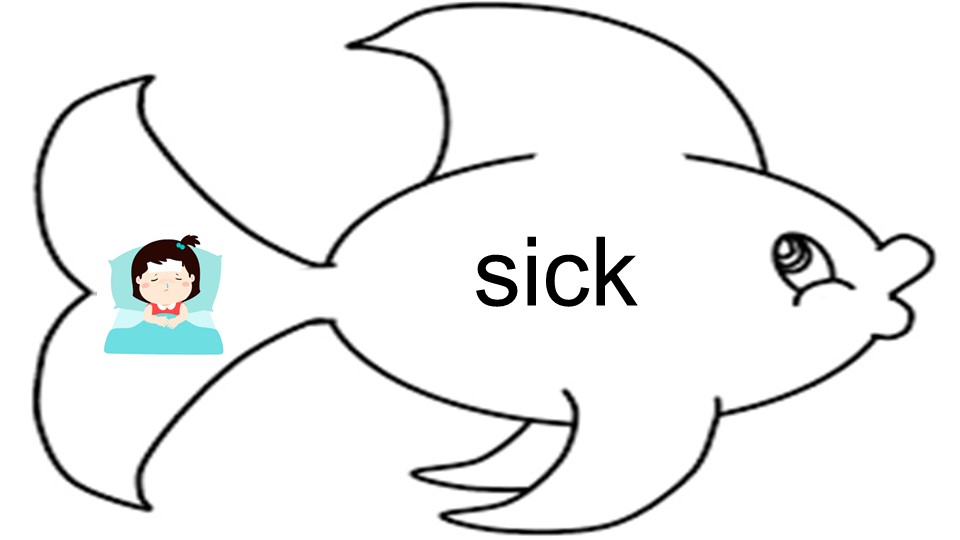 0 fish
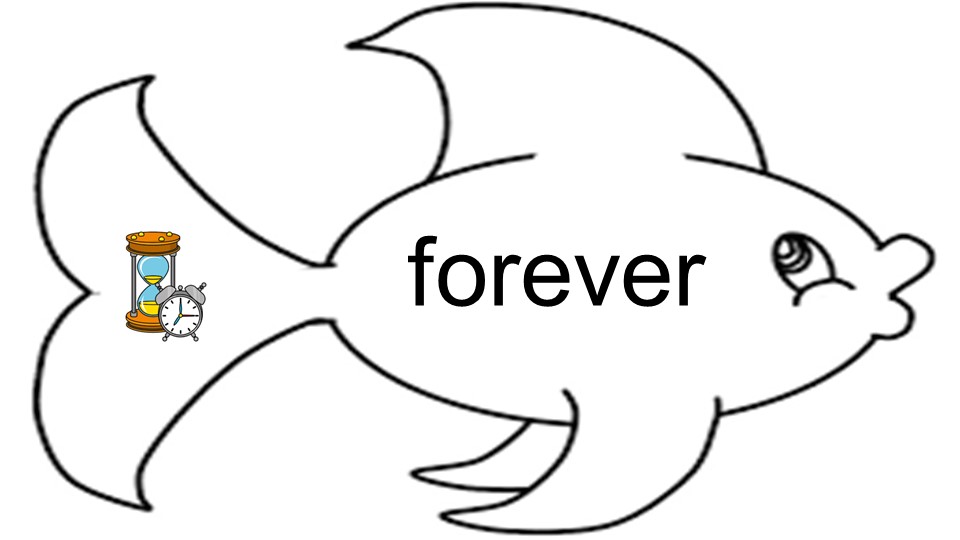 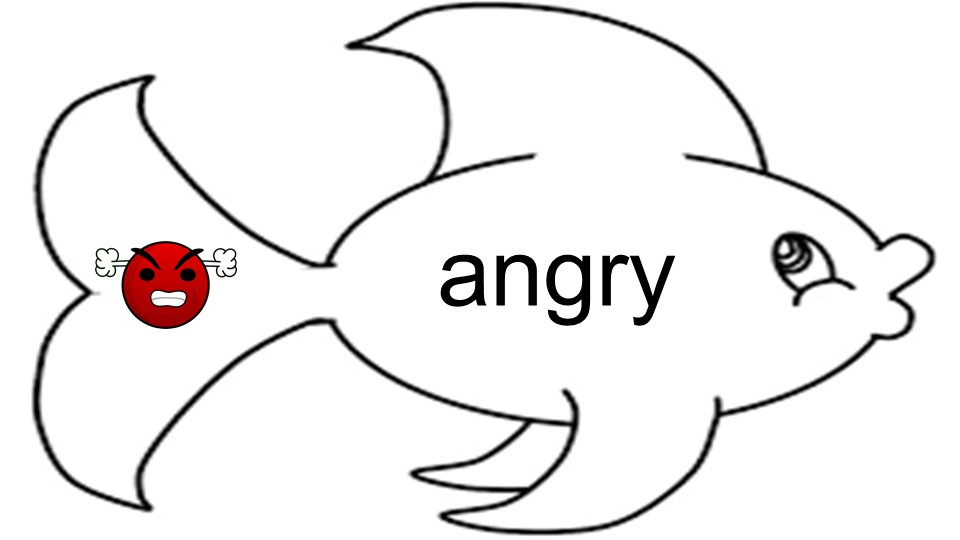 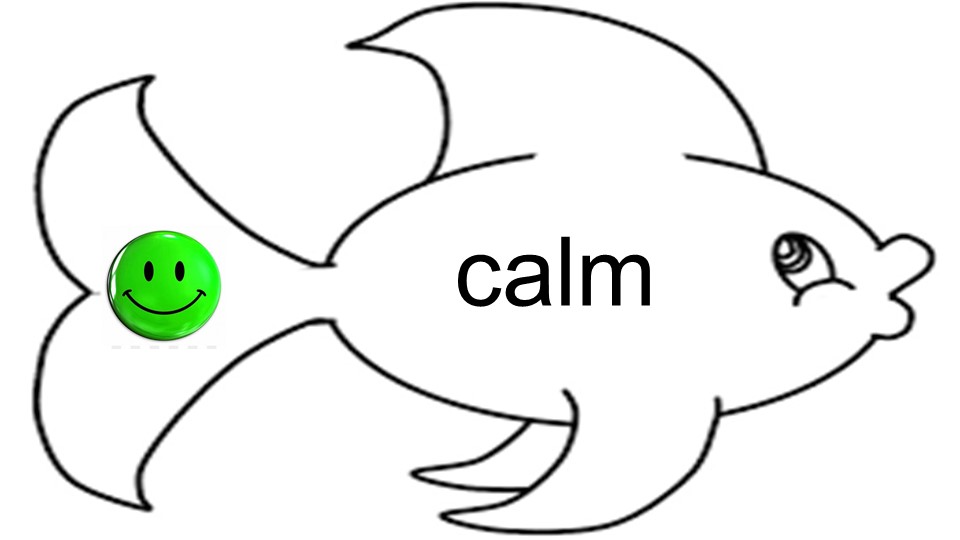 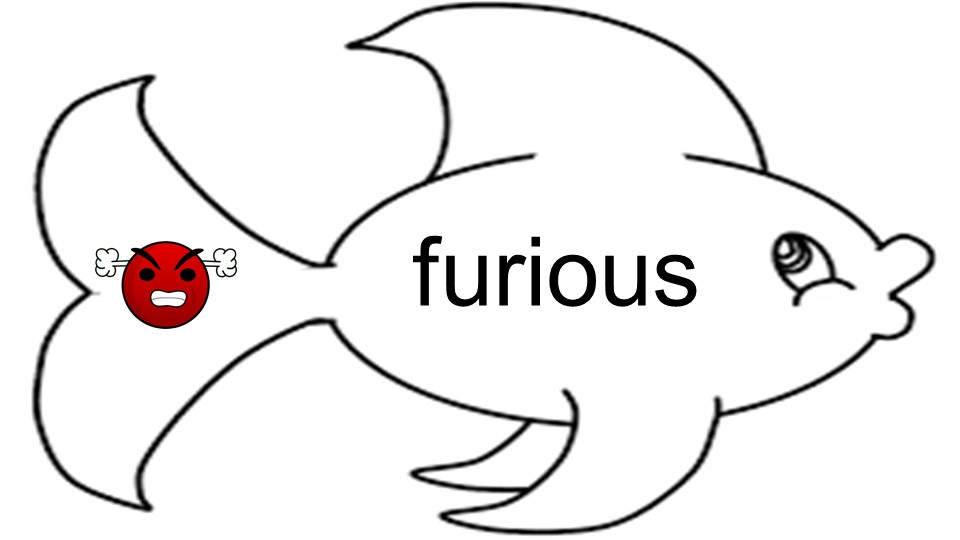 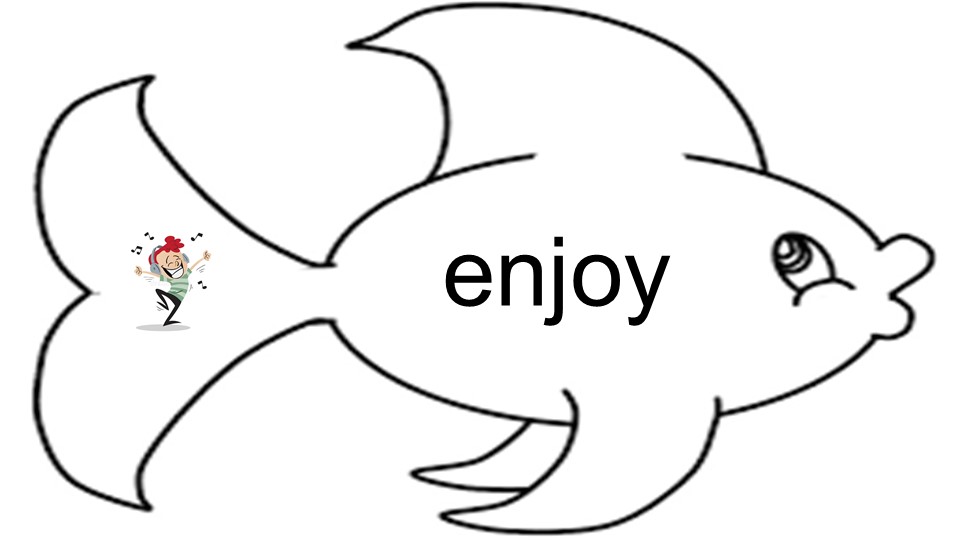 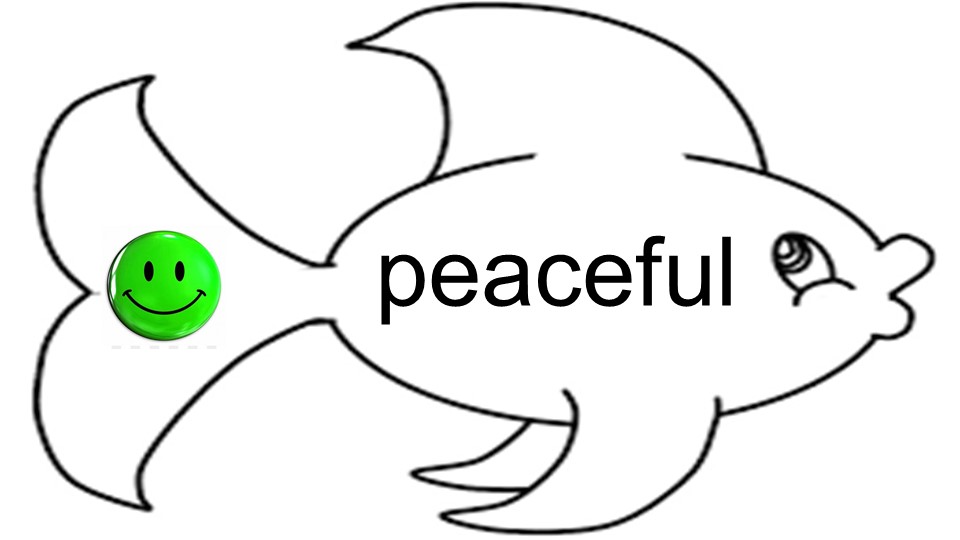 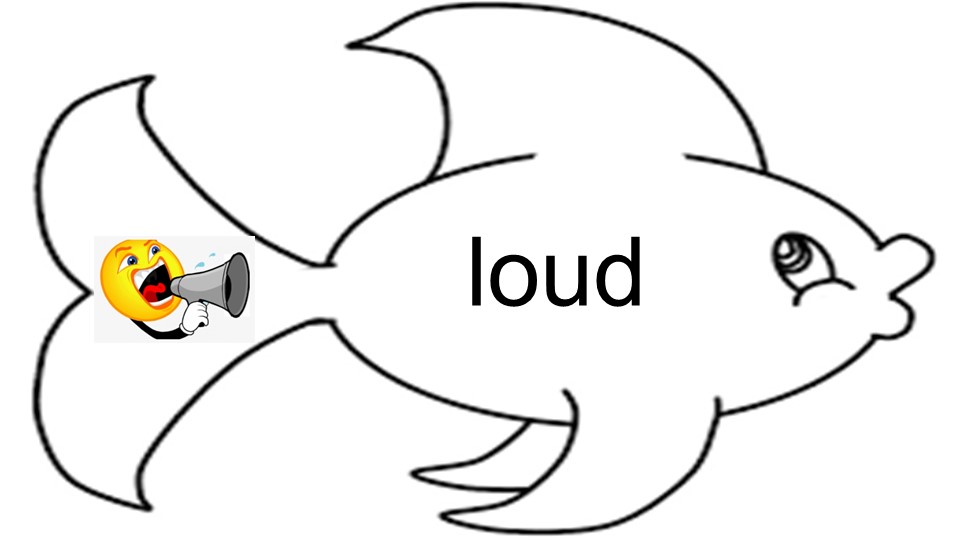 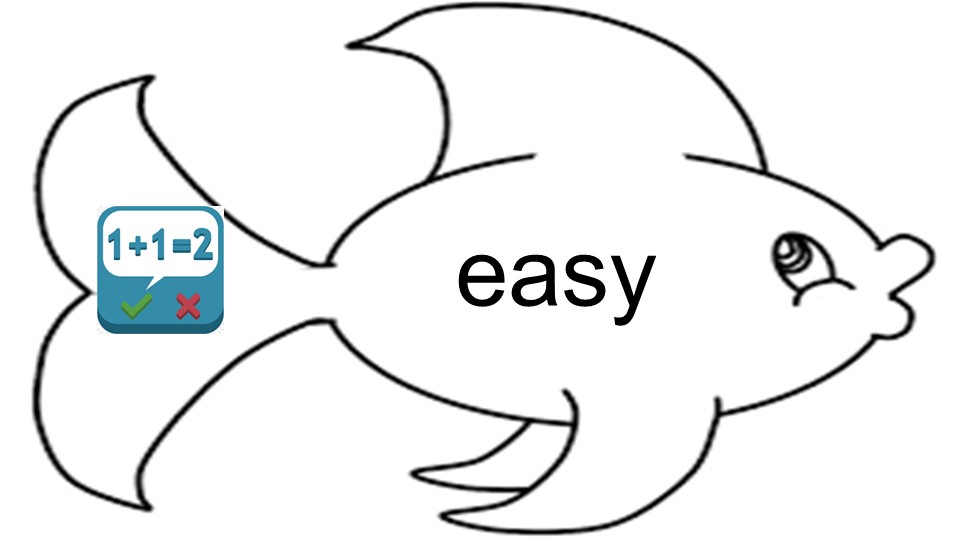 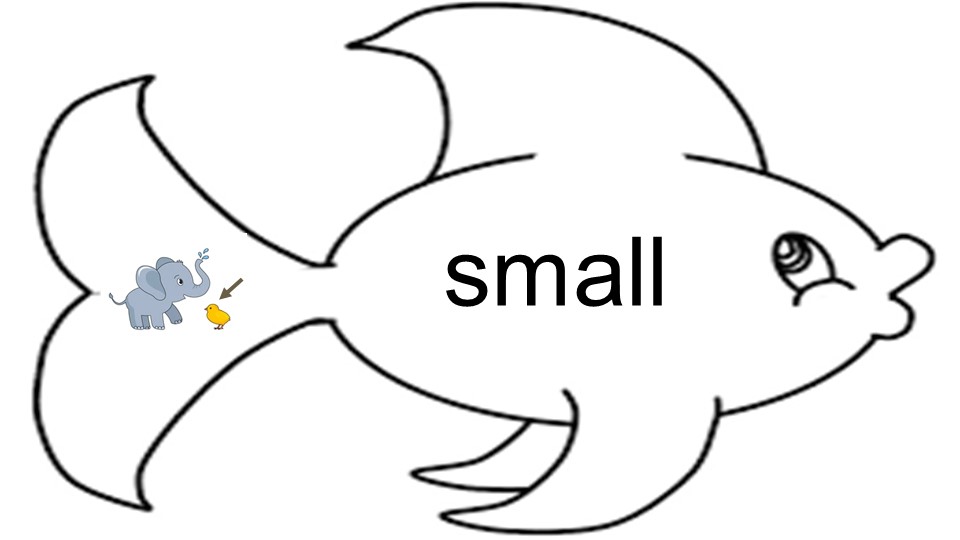 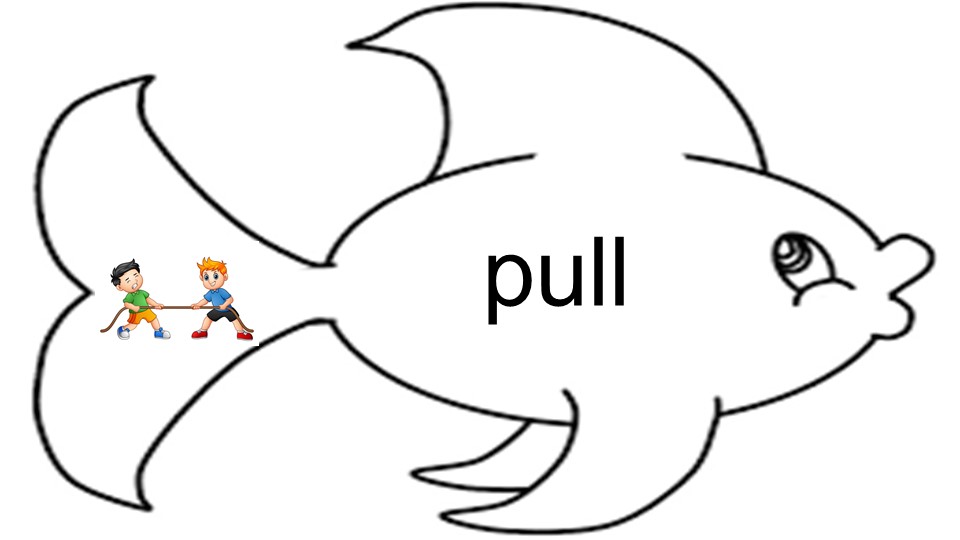 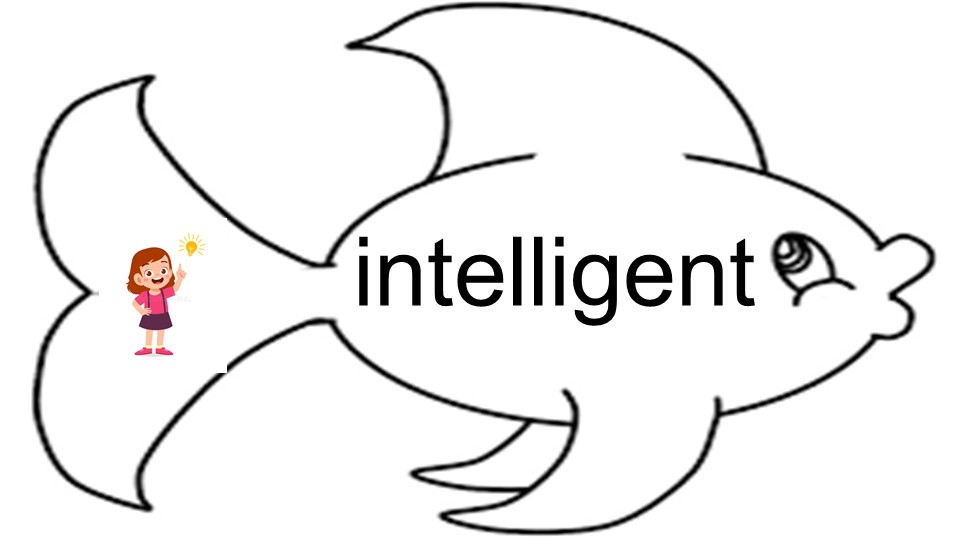 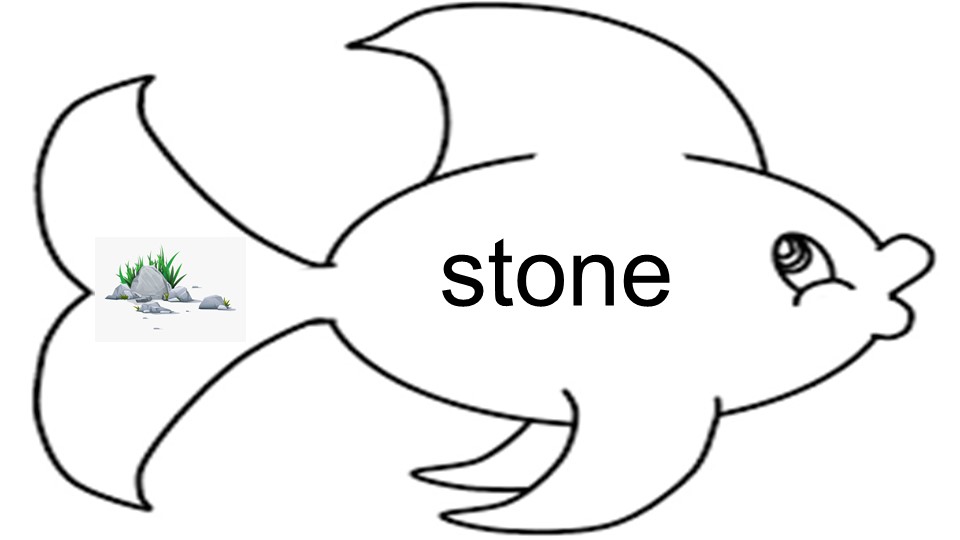 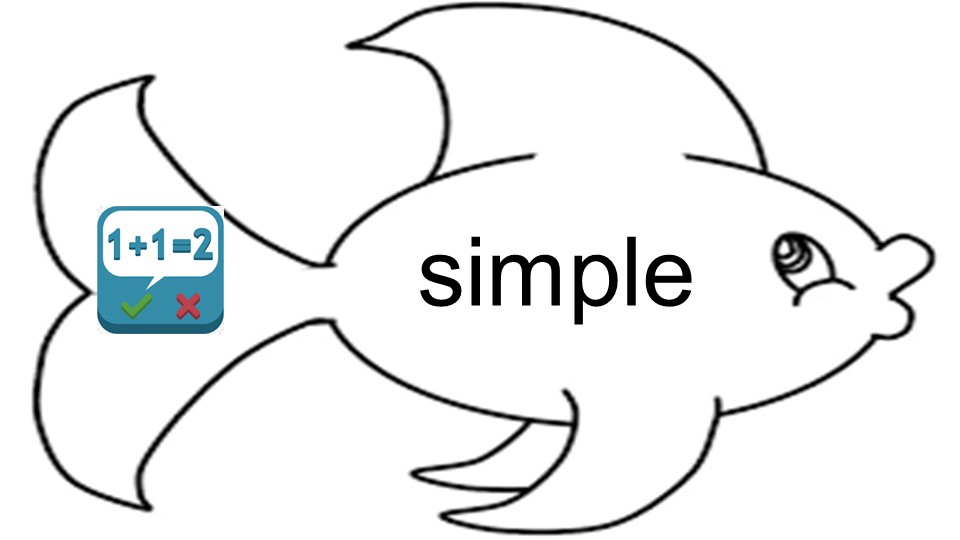 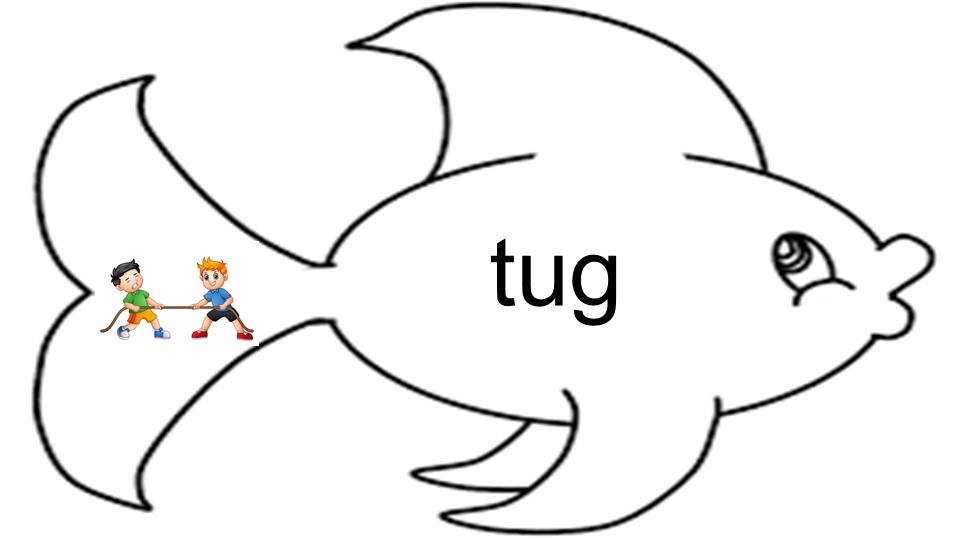 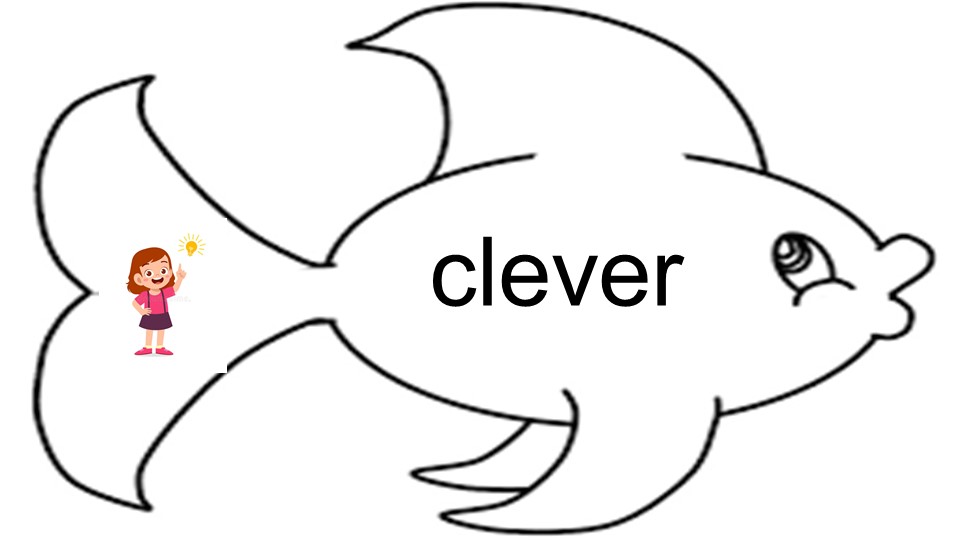 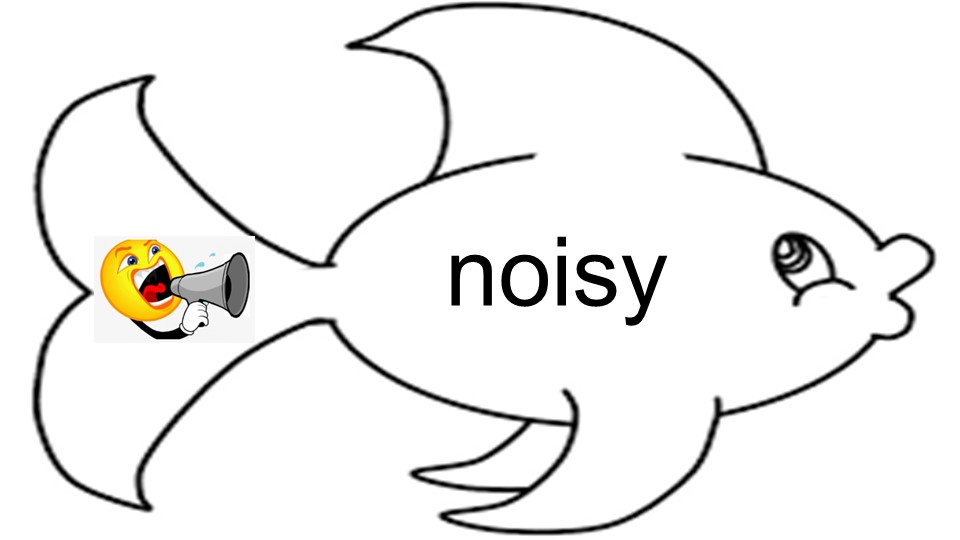 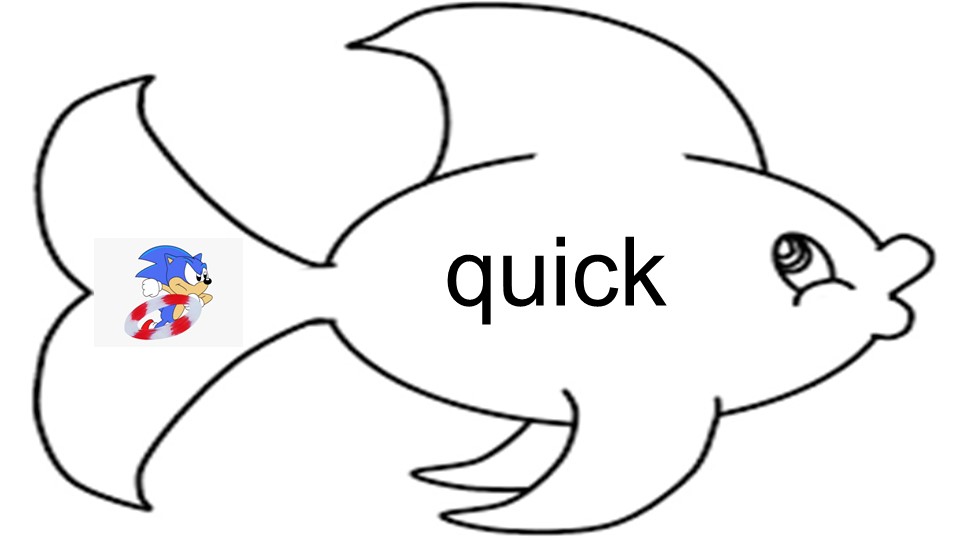 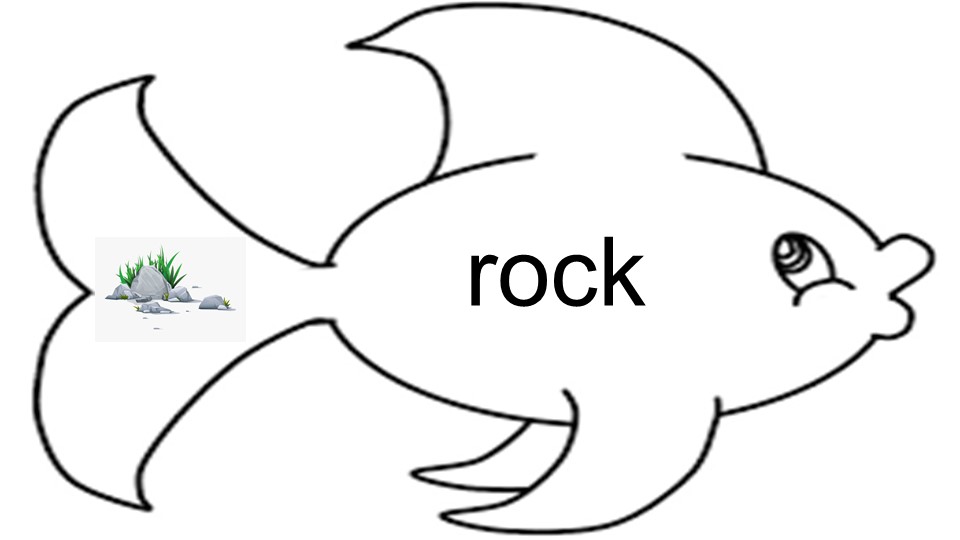 Revise the Paragraphs
Do you still remember what synonyms mean?
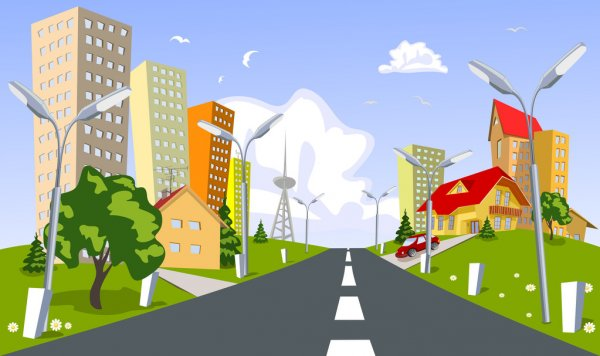 Little red ant comes onto the street.
He sees big flowers, big cars, big houses, and a big tower.
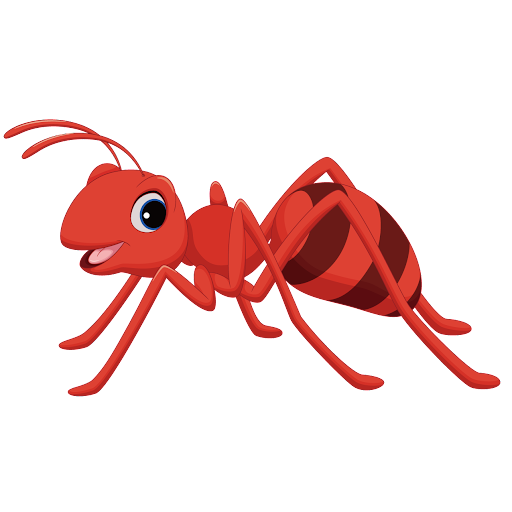 [Speaker Notes: Revise on the latter page, keep this page unchanged]
Big
Large
Huge
Giant
Gigantic
Humongous
Vast
Massive
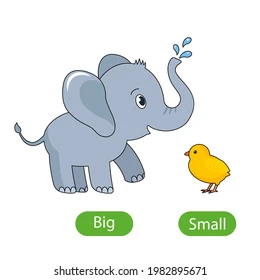 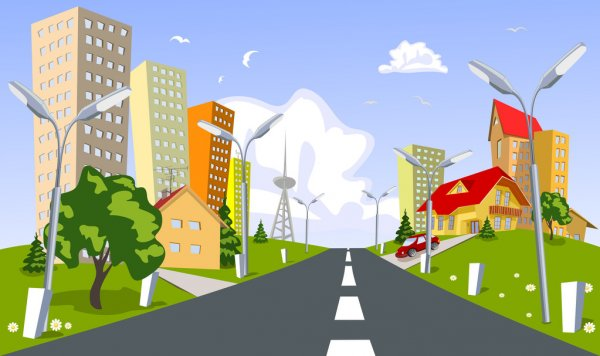 Little red ant comes onto the street.
He sees big flowers, big cars, big houses, and a big tower.
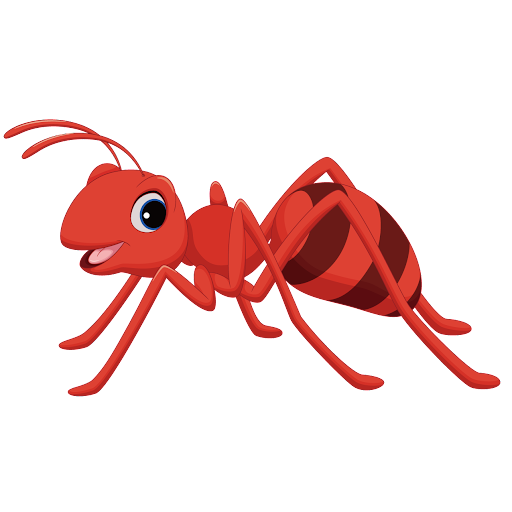 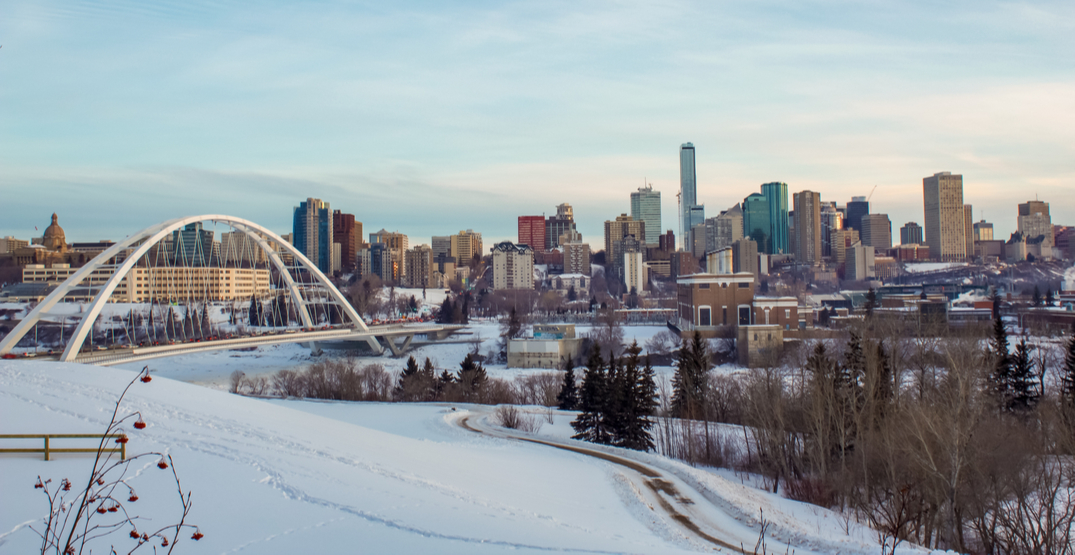 Edmonton’s winter is cold. It is cold downtown and cold by the river. It is cold when you stay outside and also cold when you are indoors. In the night, it is very cold!
[Speaker Notes: Revise on the latter page, keep this page unchanged]
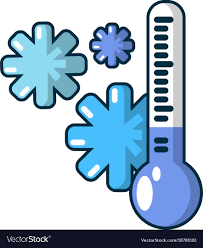 Cold
Chilly
Freezing
Wintry
Frigid
Cool
Freezing
Numbing
Piercing
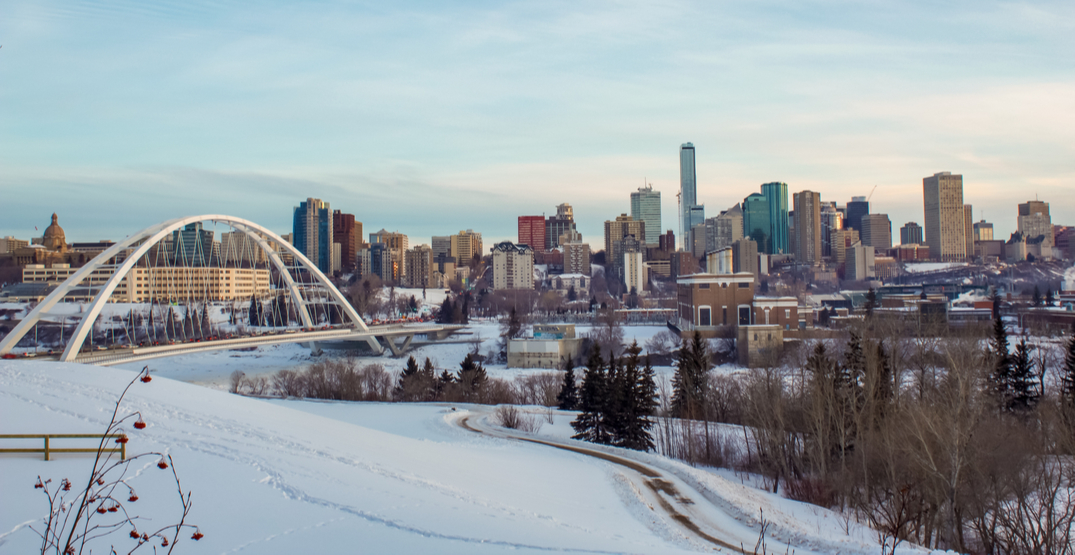 Edmonton’s winter is cold. It is cold downtown and cold by the river. It is cold when you stay outside and also cold when you are indoors. In the night, it is very cold!
How did synonyms help us with writing?
Synonym and Antonym Game
What are …
Synonyms
Antonyms
Shades of meanings
Shades of meanings
Shades of meanings
good
bad
awful
great
superb
Shades of meanings
seldom
always
sometimes
never
often
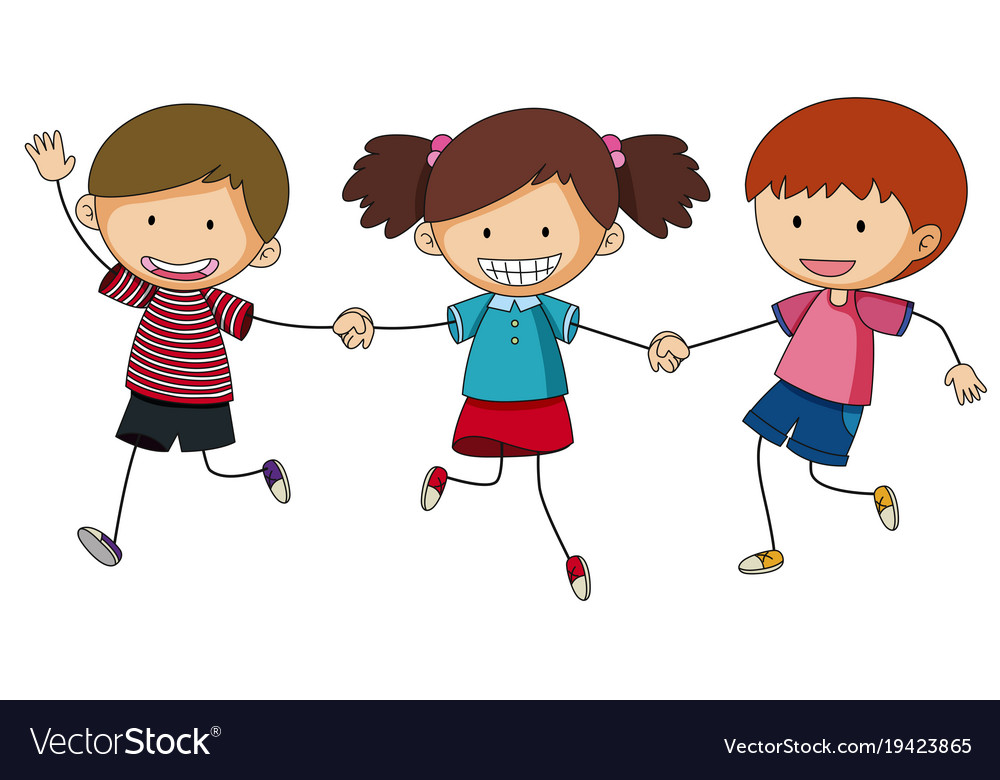 First, find your synonym partners
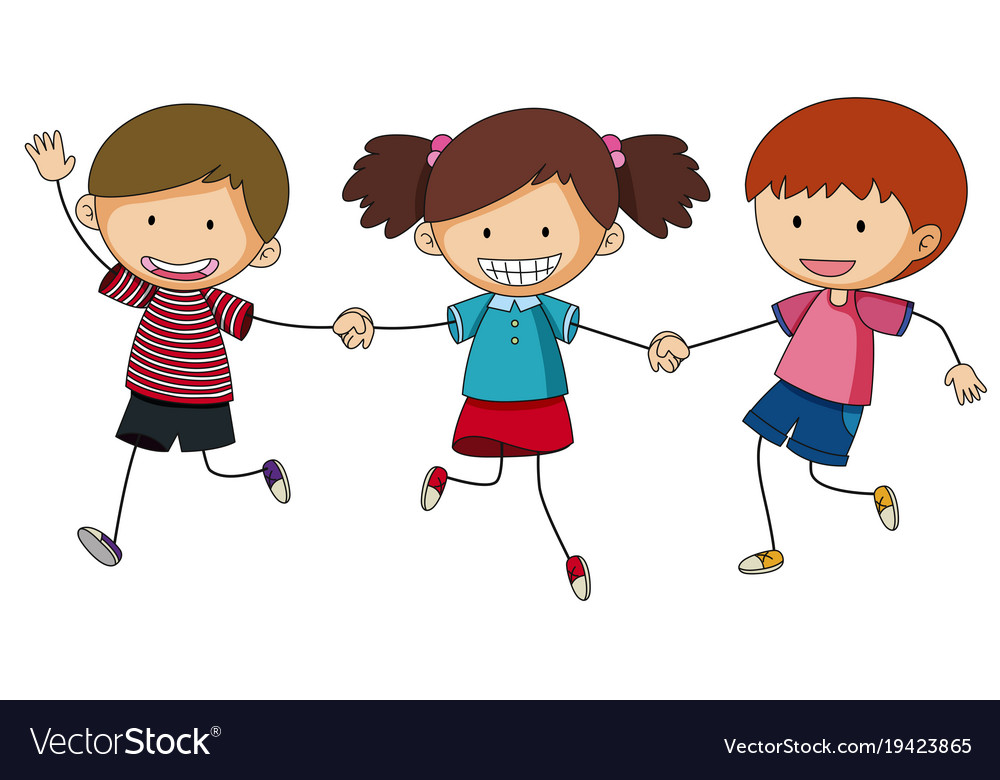 First, find your synonym partners
Then, meet with your antonym group
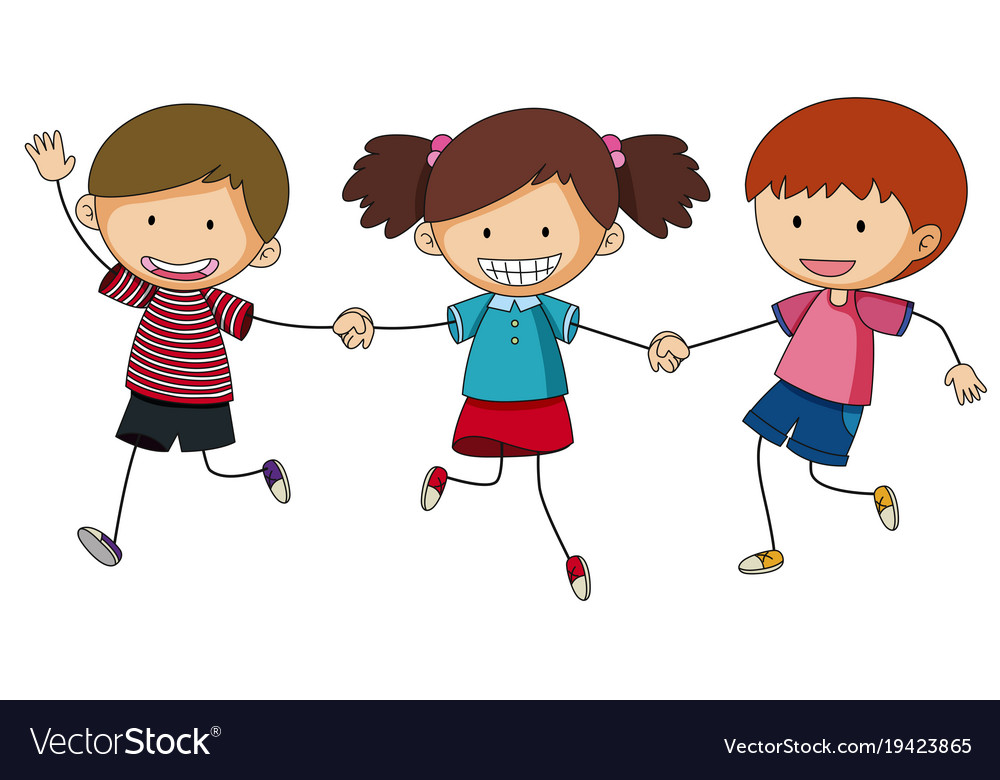 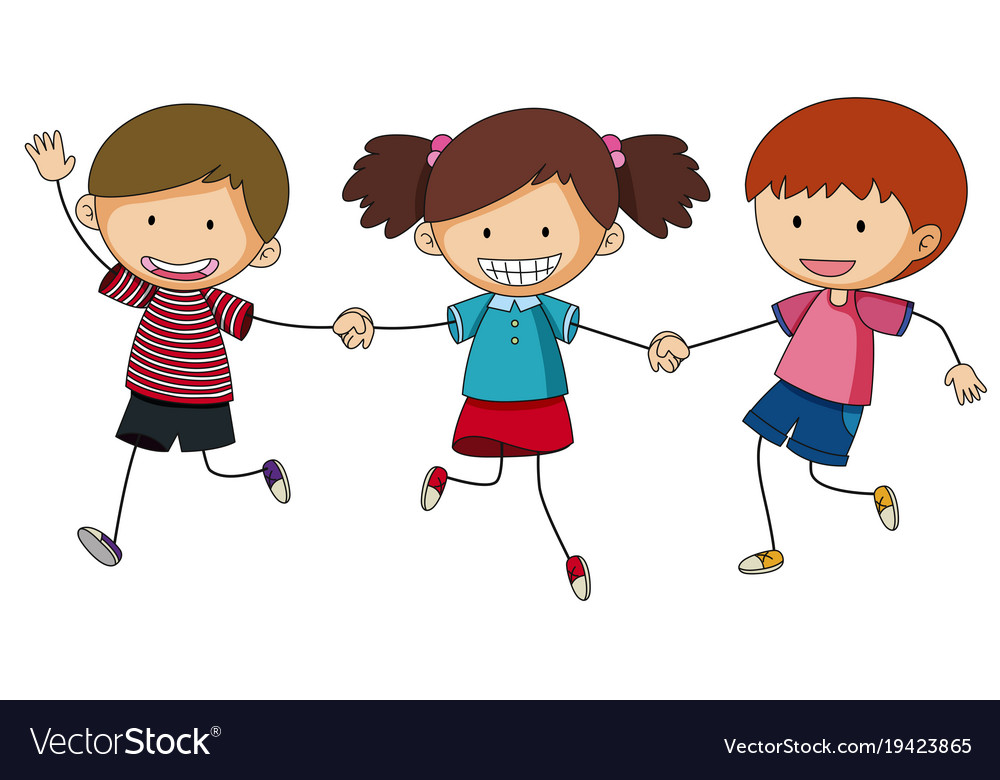 First, find your synonym partners
Then, meet with your antonym group
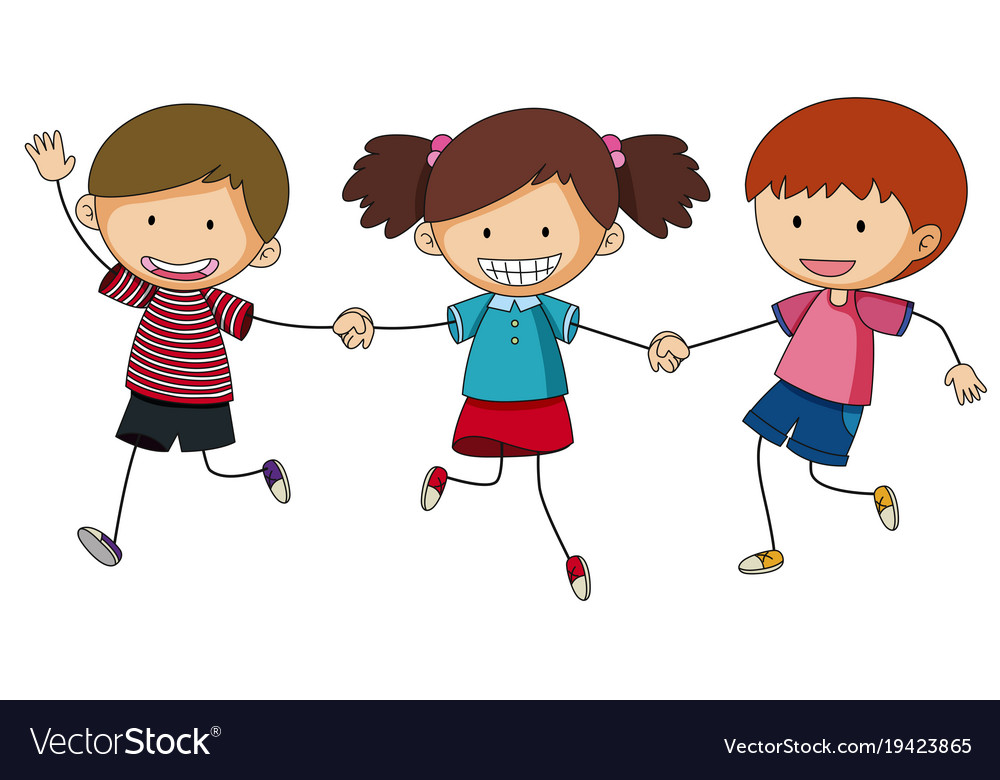 There may be more than two synonyms!
Review
What are synonyms? Examples?
What are antonyms? Examples?